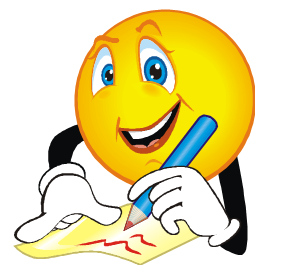 Accessing Devices to Trial and Funding Purchases
Rebecca Semke
Yvonne Shreffler
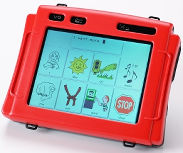 I’m Ready!
You’ve assessed the child’s/family’s needs
              *SETT format
Collaborated with other team members as you consider features that you need in a device
Fine motor concerns
Vision concerns
Gross motor/Access concerns
Considered both no, low, and hi-tech options
Chosen devices that the team would like to trial
You’re ready to find a trial device!!!
Where do I go?
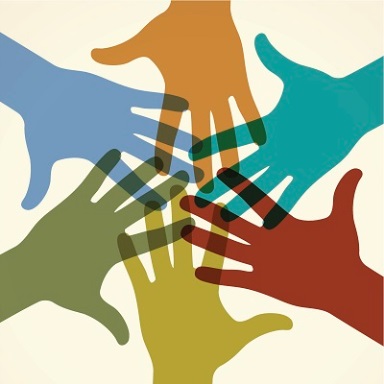 Local lending libraries
Early intervention library through CAIU (Free!)
Early intervention library through UCP (Free!)
State-wide lending libraries
Pattan (Free!)
PIAT (Free!)
Vendors (May have a cost associated with a loaner device or may be for a shorter loan period)
Local Lending Libraries
CAIU Assistive Technology EI Loaning Library
Contact: Yvonne Shreffler, 717.732-8400x8260
Website: http://www.caiu.org/resources/communities/lending-library


Early Intervention Loan Library through UCP
Contact: Jackie Wardle, 717.737.3477
Website: http://www.ucpcentralpa.org/Adults-with-Physical-Disabilities/Assistive-Technology
Statewide Lending Libraries
Pattan
http://www.pattan.net/category/Resources/Short%20Term%20Loan/
Contact:  Mike Onofrey, monofrey@pattan.net

Pennsylvania Initiative on Assistive Technology (PIAT)
http://disabilities.temple.edu/programs/assistive/atlend/
Local contact:  Jackie Wardle,
    jwardle@ucpcentralpa.org
Vendors
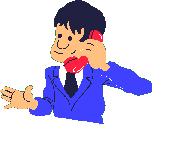 Prentke Romich Company
Local Rep:  Dan Mills – 610.349.0983, djm.cons@prentrom.com
Tobii-Dynavox
Local Rep:  Jared Harnish – 412.290.3330, jared.harnish@tobiidynavox.com
Ablenet
https://www.ablenetinc.com/
ACCI
Rep:  Millie Telega - 800-982-2248,  acci1@earthlink.net
Logan Proxtalker
http://logantech.com/collections/voice-output-communication
Things to Consider when Requesting a Loan
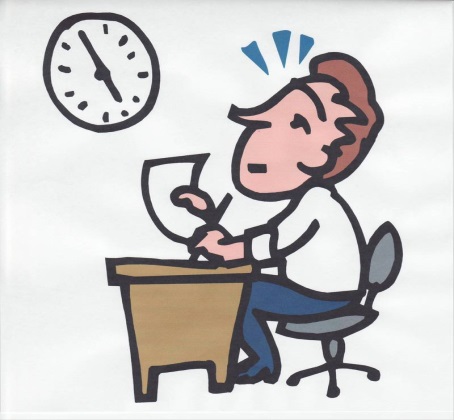 Loan Wait Times
May want to explore a variety of options
Local wait times are usually shorter than statewide lending library wait times
There may be a cost or a process (only an SLP can request) to go through if using vendor programs

Consider trialing no or low tech devices while waiting for hi-tech devices (these devices will need to be considered/trialed if submitting for funding to insurance)
It’s Here – What do I do?
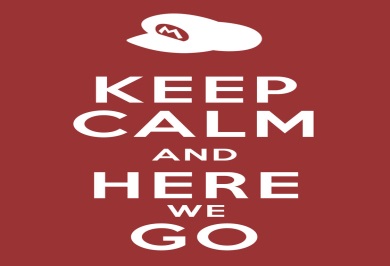 Develop an implementation plan for how device will be integrated into routines and activities
Decide how to teach and when to gather data
PRC-Free Lesson plans * https://aaclanguagelab.com/
Just how you teach a new word to a verbal child is how you would  teach a child how to recognize and use the symbols for communication
Model, model, model – show the child how to use the device effectively
The more you get your hands on the device, the more likely the child will get their hands/eyes/feet on the device and use it functionally
Use picture symbols from the system you plan to trial
*Help teach symbol -Lesson Pixs.com-subscription http://lessonpix.com/
*Screen shot of the company’s download version  i.e. Compass, PASS demo 
  software
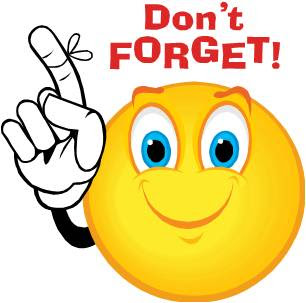 Reminders:
The family is SO important in this process because they are the consistent person  in the child’s life
There’s a need for opportunities to practice
Data, data, data –Focus on one or two situations where you teach the language and assess if this system is the right fit for the child/family and document this information
Things to consider when gathering data
Does the child understand/can they learn the type of symbols?
How is the child accessing the device?  Is it successful?  Do they need more or less buttons on a screen?  A keyguard?  A switch?
What level of prompting do they need?  What can they do independently?
Does the device/system meet the child’s/family’s needs in other situations i.e. school vs. home or familiar vs unfamiliar listener?
Does the way that the symbols are organized work for the child/family?
How quickly can the child access vocabulary?
Decision-making
Remember:  Choosing a final device for a child/family is a TEAM decision!
SLP
OT
PT
Vision
Child
Child’s family
Physician needs to approve and sign necessary documentation for insurance to purchase the device
All of the pieces need to work together to make it a good fit for the child.
Decision-making
Consider what/how the child will use the device for the next few years
Growth potential
Places where the child will need to use it
People or situations the child might find themselves in
In general, if writing to insurance, insurance companies will only fund a device purchase every 5 years
Options for funding
Direct purchase by family or other entity for the child
Submitting a data-driven report to insurance
Primary insurance is always submitted  first
Medical access is considered the insurance of “last resort” – must go through primary insurance first
Non-profit funding sources
Andrew’s Gift
Lion’s Clubs
Churches
Writing to Insurance
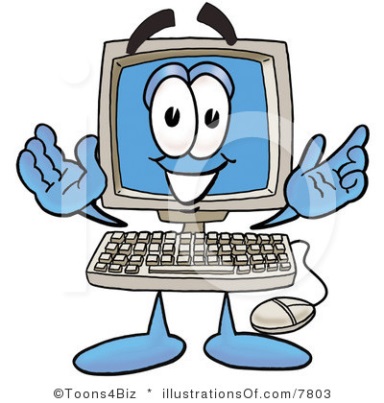 Data-driven Report
Things to consider:
The report must prove medical necessity  for the device
Thus, it must be written from the medical perspective vs. the educational perspective
Medicaid’s definition of medical necessity is:
reasonably calculated to prevent, diagnose, or cure conditions in the patient that endangers life, cause suffering or pain, physical deformity of malfunctions, or threatens to cause a handicap; and
There is no equally effective course of treatment available for the recipient which is more conservative or less costly.
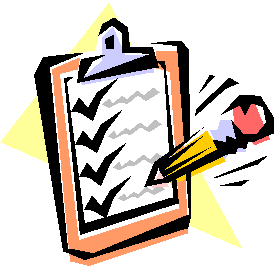 Elements to Include
Identifying information for the client
Statement of who you are
Date of evaluation and tools used to evaluate the client
Client’s diagnosis and prognosis
Pertinent medical history
Pertinent medical, developmental, or evaluative information – remember that you have to prove why the device is medically necessary

Think features – what features are medically necessary in a device for this child?
Elements cont’d
Devices trialed and findings from the device trials
Insurance companies like to see:
Some level of independence
Breadth of vocabulary
Ability to use the device to meet basic needs, participate in activities of daily living, or develop life/functional skills
Summary statement emphasizing the logical conclusion
Individualized therapy plan documenting training and support available to the client/family
Signatures of therapist and pediatrician
Support from Vendors
Many vendors have a funding assistance tools to help therapists through the process of writing to insurance
Prentke Romich Company: https://eval.prentrom.com/access/login

Tobii Dynavox: http://www.tobiidynavox.com/funding/

Ablenet Inc.: https://www.ablenetinc.com/resources/funding-options/

ACCI: http://www.acciinc.com/funding-services/
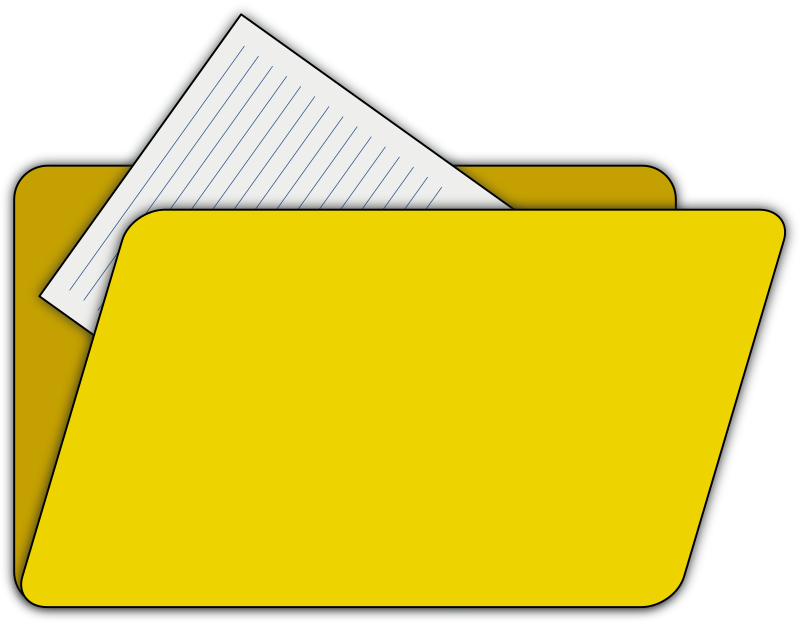 Samples to help you when 
writing a report
Example of  AAC report

Template  for a report for an AAC device

Sample of an Appeal Letter for an AAC device
Examples of written reports:

Template

lleport

Appeal Letter
Questions?
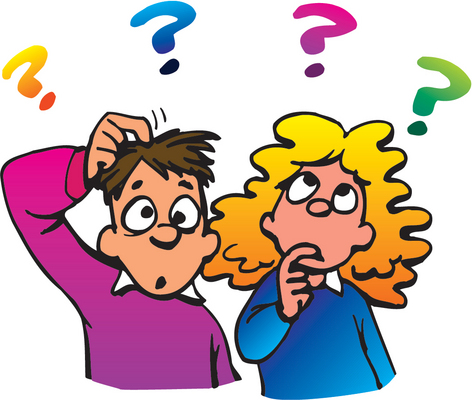